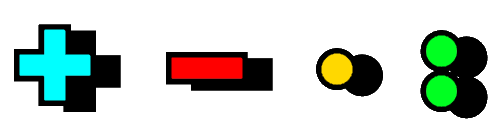 Descomposición estándar y expandida 4to
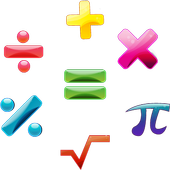 Profesoras: Dafne Diaz Martínez 
María Cristina González 
Macarena Guerra
Recuerda siempre
Estándar: la suma de los dígitos según su posición 



Expandida: la suma multiplicada por la posición de cada digito.
Ejercitemos de forma estándar
938.487=
900.000 +
30.000 +
8.000 +
400 +
80 +
7
394.374=




217.938=
300.000 +
90.000 +
4.000 +
300 +
70 +
4
200.000 +
10.000 +
7.000 +
900 +
30 +
8
Ejercitemos de forma expandida
485.390=
4 x 100.000 +
8 x 10.000 +
5 x 1.000 +
3 x 100 +
9 x 10 +
0 x 1
283.452=



793.298=
2 x 100.000 +
8 x 10.000 +
3 x 1.000 +
4 x 100 +
5 x 10 +
2 x 1
2 x 100 +
7 x 100.000 +
9 x 10.000 +
3 x 1.000 +
9 x 10 +
8 x 1
La próxima clase veremos las tablas, te invito a repasar las siguientes: 2 - 5 - 10
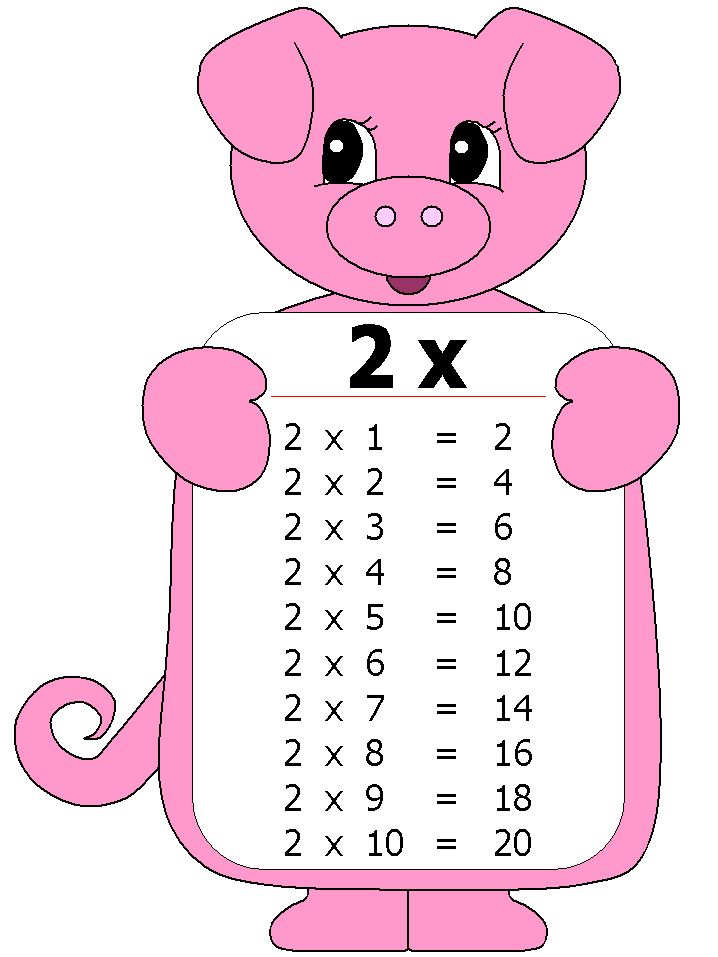 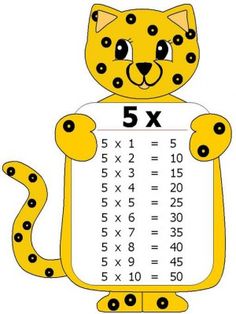 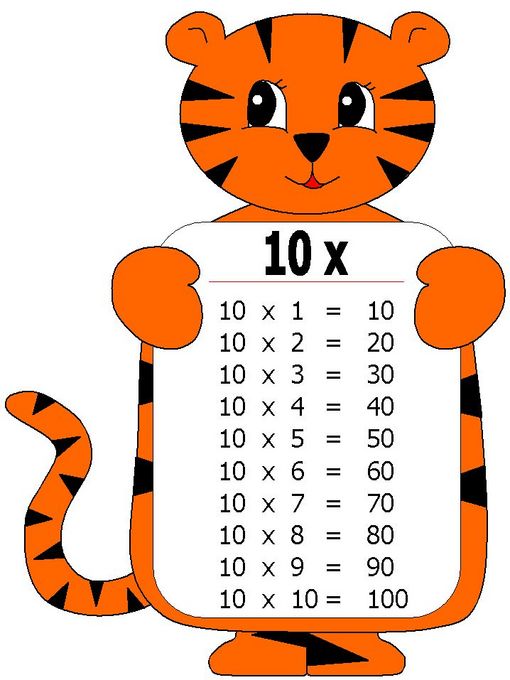 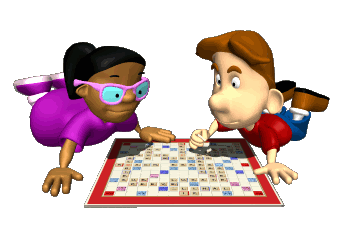 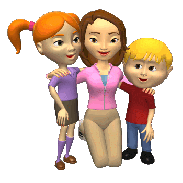 Ahora refuerza las tablas